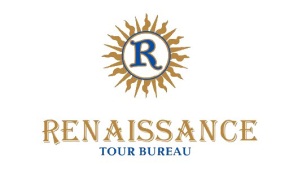 Уважаемые Дамы и Господа!

Предлагаем Вам ознакомиться с нашей уникальной программой по Корее и принять участие в гольф-турнире, который состоится на о-ве Чеджу! 
Для желающих продлить свое пребывание в Южной Корее, мы предлагаем потрясающую возможность  увидеть Южную Корею во всех красках и познать эту удивительную страну с разных сторон: Medical Check-up, экскурсии, гольф, шоппинг и многое другое!
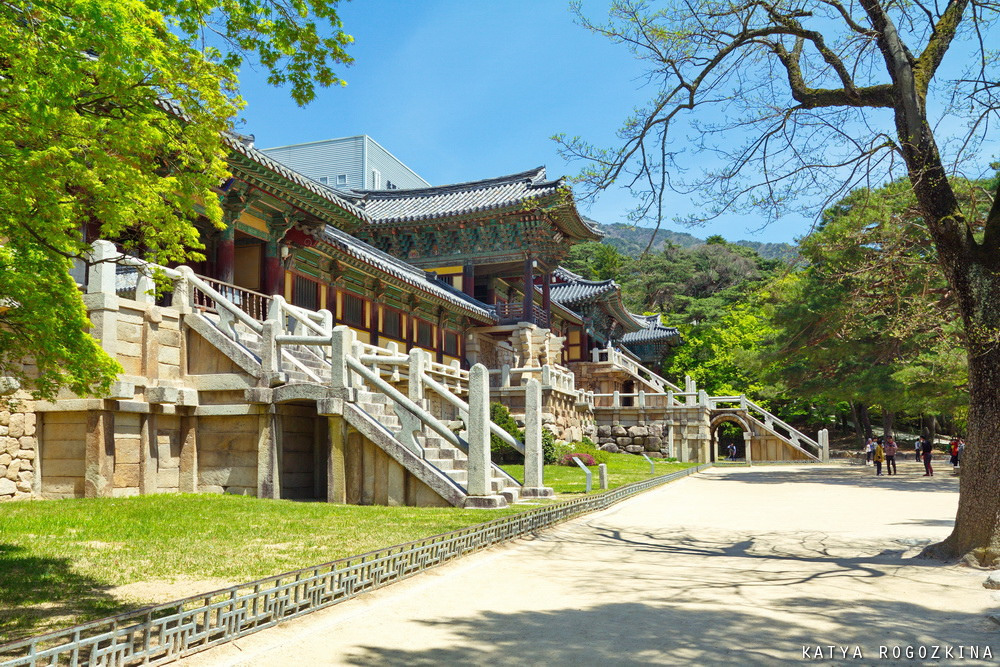 Даты тура:
С 14.10.2016 по 20.10.2016 
5 ночей Чеджу + 1 ночь Сеул 

Стоимость программы на человека в USD (при изменении количества человек, стоимость изменится):
ООО «Тур Бюро Ренессанс»
121069 Москва, Хлебный переулок, 22, строение 18-495-995-82-98
elena@renaissancetour.ru
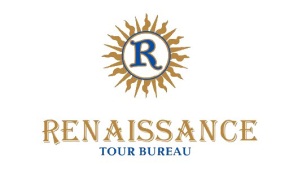 Программа тура
ООО «Тур Бюро Ренессанс»
121069 Москва, Хлебный переулок, 22, строение 18-495-995-82-98
elena@renaissancetour.ru
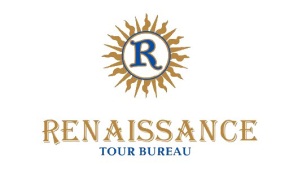 ООО «Тур Бюро Ренессанс»
121069 Москва, Хлебный переулок, 22, строение 18-495-995-82-98
elena@renaissancetour.ru
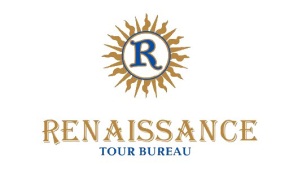 В стоимость включено:
6 ночей проживания в отеле в одноместных/двухместных номерах
Завтраки в отеле
Гала-ужин 
Все  экскурсии по программе,  переезды и трансферы по программе на 28-местном комфортабельном минивэне  с русскоговорящим гидом
3 игры на о. Чеджу включая Caddie fee и Cart fee 
Входные билеты по программе
Все таксы и сборы за обслуживание, парковку и т.д
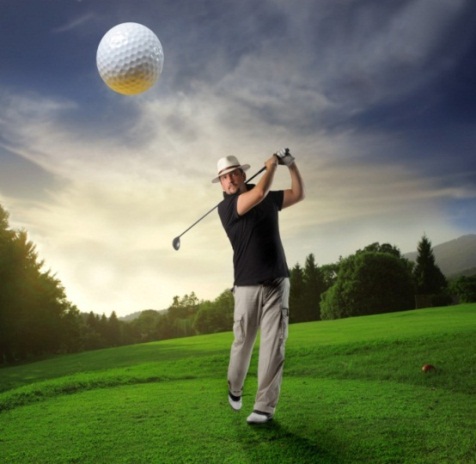 В стоимость не включено:
Личные расходы
Питание (обед и ужин, средняя стоимость от US$20~40 на человека)
Авиаперелет  Москва – Сеул – Москва от 500 евро
Авиаперелет Сеул – Чеджу – Сеул от 180 евро 

По желанию можно добавить несколько ночей в  Сеуле до начала тура (для Medical Check Up, экскурсий, шопинга и игр в гольф) и несколько ночей в Кенджу после окончания тура (переезд на скоростном поезде занимает 2 часа).
ООО «Тур Бюро Ренессанс»
121069 Москва, Хлебный переулок, 22, строение 18-495-995-82-98
elena@renaissancetour.ru
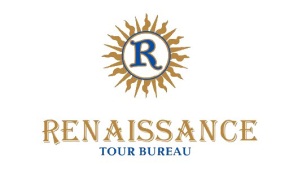 Сеул
Medical Check Up в Сеуле:
Проживание в Guest House рядом с госпиталем – от 50 дол. за комнату на 2 человек. 
Стоимость программы Sapphire – около 1500 дол.
Возможны более простые и расширенные программы. 
Возможные экскурсии в Сеуле:
Антикварная улица Инсадонг, Сеульская телебашня, Деревня традиционных домов ханок Намсанголь.
Дворец Кёнбоккун, Национальный этнографический музей Кореи.
Гольф поле в Сеуле: Haevichi Country Club Seoul в Namyangju.
 
Кенджу 
Возможные экскурсии в Кенжу:
Комплекс древних гробниц Тэрынвон и гробница Чхонмачхон, Обсерватория Чхомсондэ, Национальный музей Кёнджу.
Гольф поле в Кенджу: SILLA CC в Gyeongju.
ООО «Тур Бюро Ренессанс»
121069 Москва, Хлебный переулок, 22, строение 18-495-995-82-98
elena@renaissancetour.ru